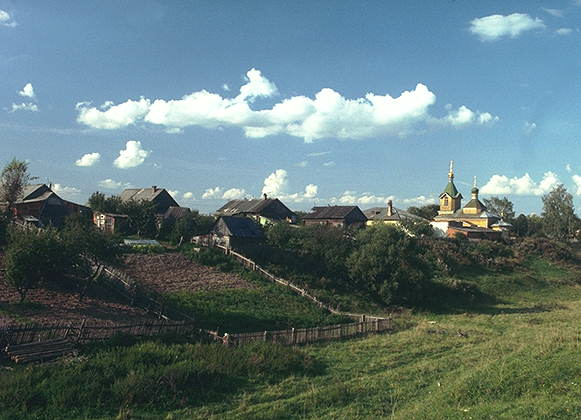 О России петь – что стремится в храм
По лесным горам, полевым коврам…
О России петь – что весну встречать,
Что невесту ждать, что утешить мать…
О России петь – что тоску забыть,
Что Любовь любить, что бессмертным быть!
1612 – великий год
Смута
С. Иванов
Иван Грозный
Федор Иванович
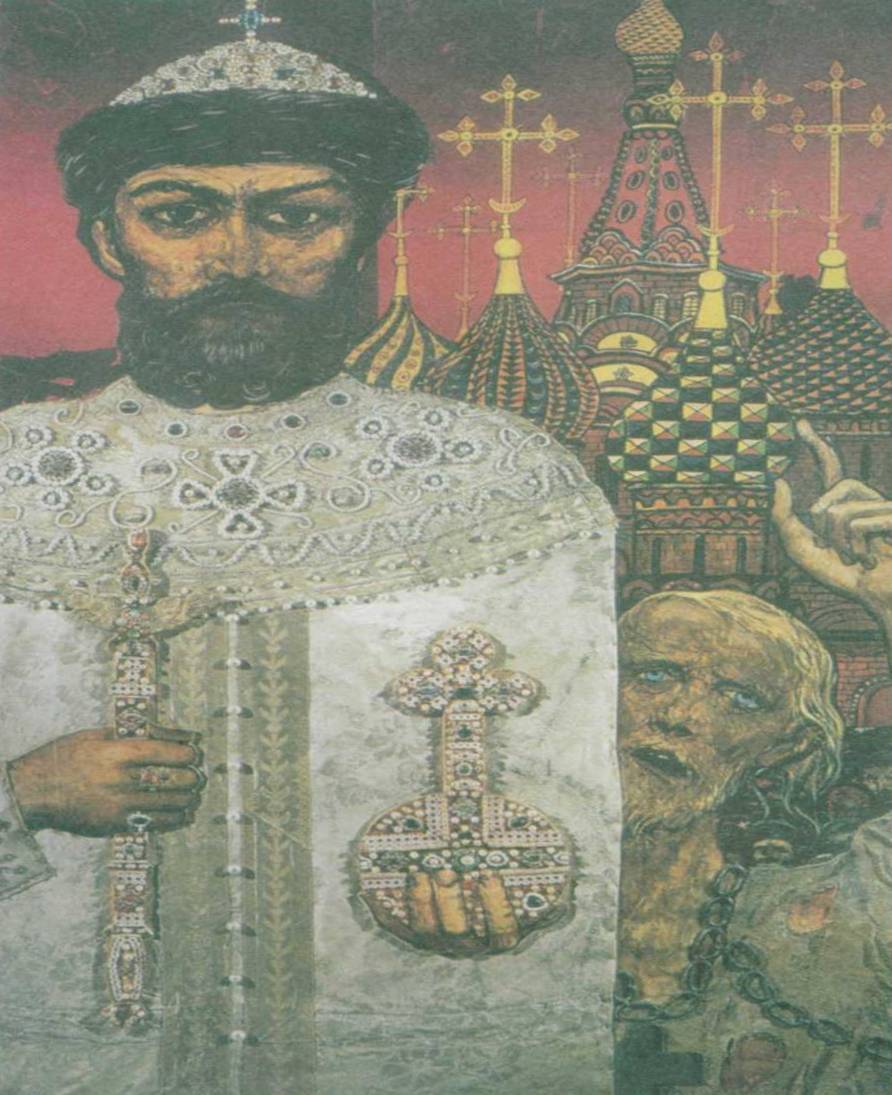 Борис Годунов
Илья Глазунов
Дмитрий - царевич убиенный
Михаил Нестеров
Легенда о царевиче Дмитрии
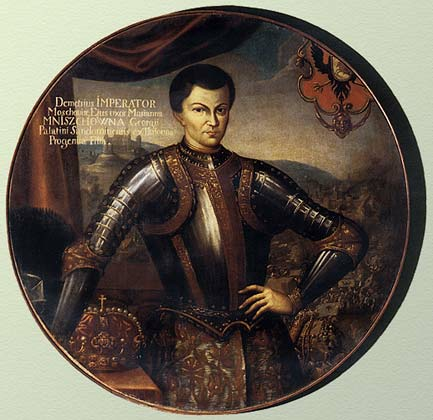 Лжедмитрий I (Григорий Отрепьев)
Агенты Дмитрия 
Самозванца 
убивают сына 
Бориса Годунова
К.Маковский
Марина 
Мнишек
Лжедмитрий
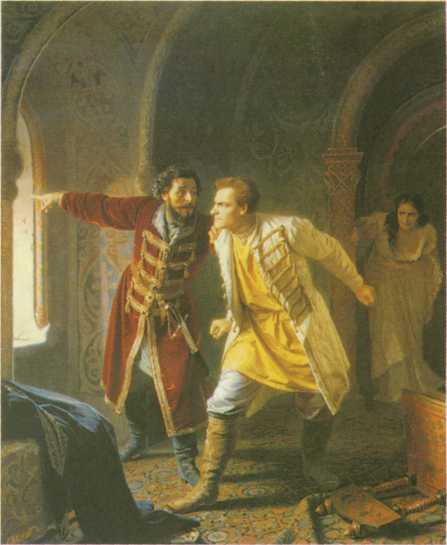 Последние минуты 
Дмитрия Самозванца
К. Вениг
Царь 
Василий Шуйский
Лжедмитрий(Тушинский вор)
Смутное время
С. Иванов
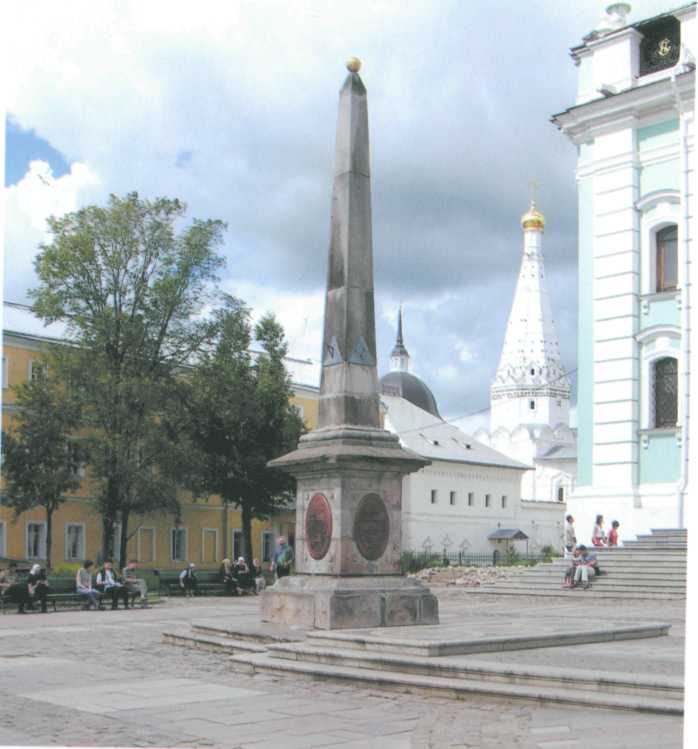 Обелиск на 
главной плошали 
Троице-Сергиевой 
лавры
Патриарх Гермоген отказался сотрудничать с иноземцами
Воззвание Минина к народу
К. Маковский
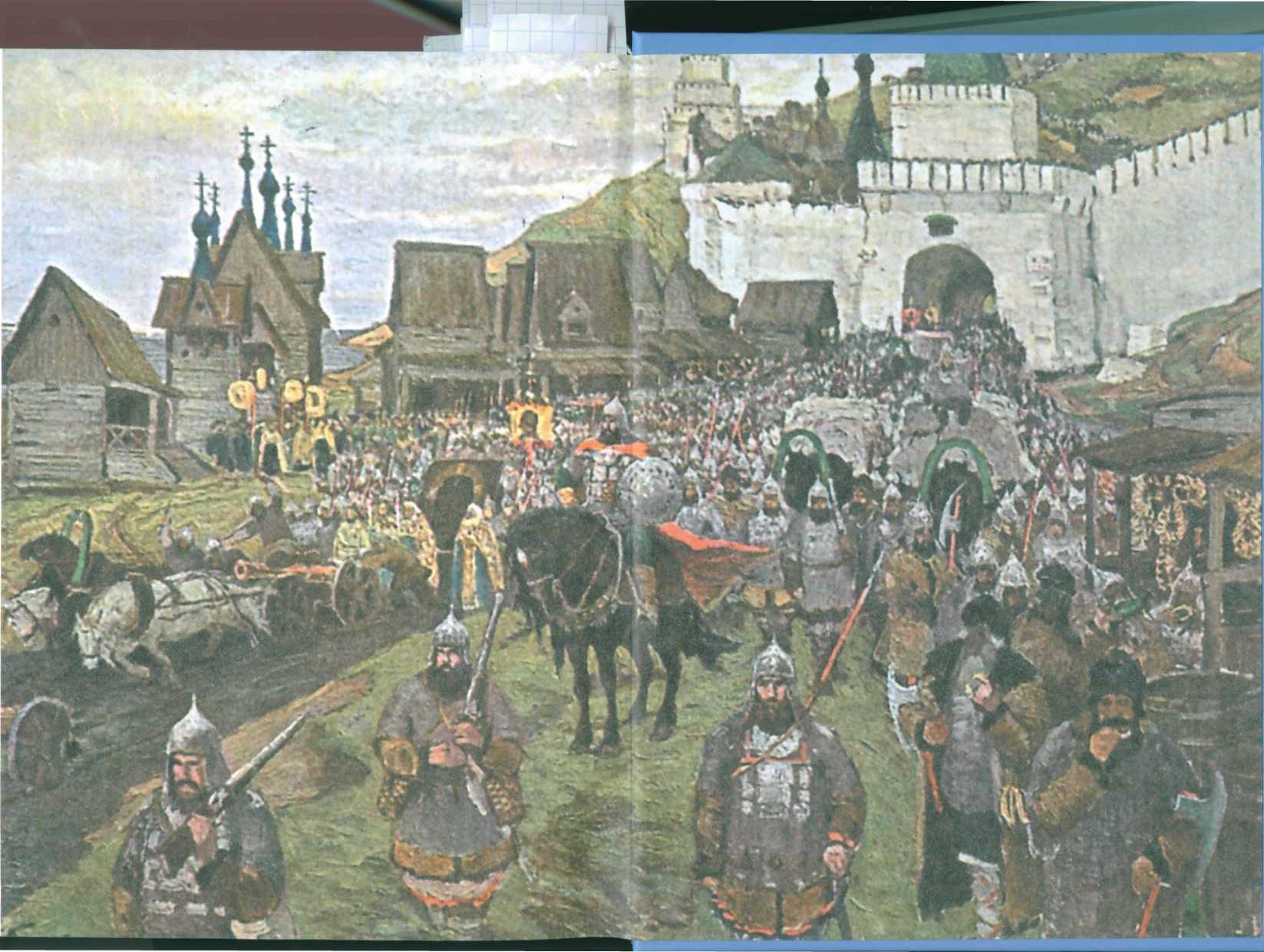 Выход ополчения из
 Нижегородского кремля
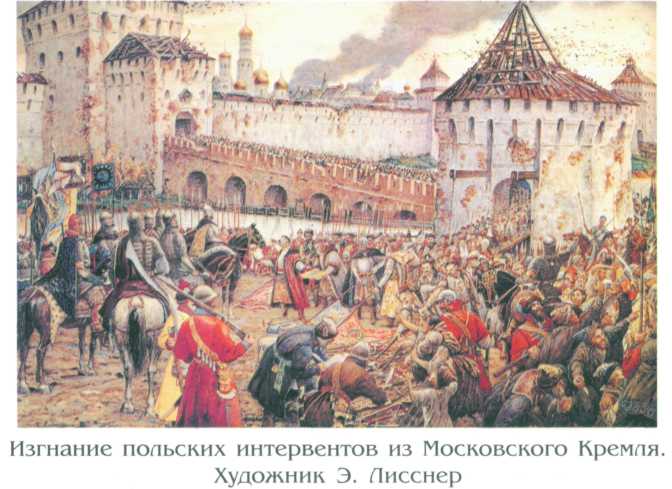